https://www.youtube.com/watch?v=PX3k11lAwc8https://www.youtube.com/watch?v=zS0BA8FnnKc
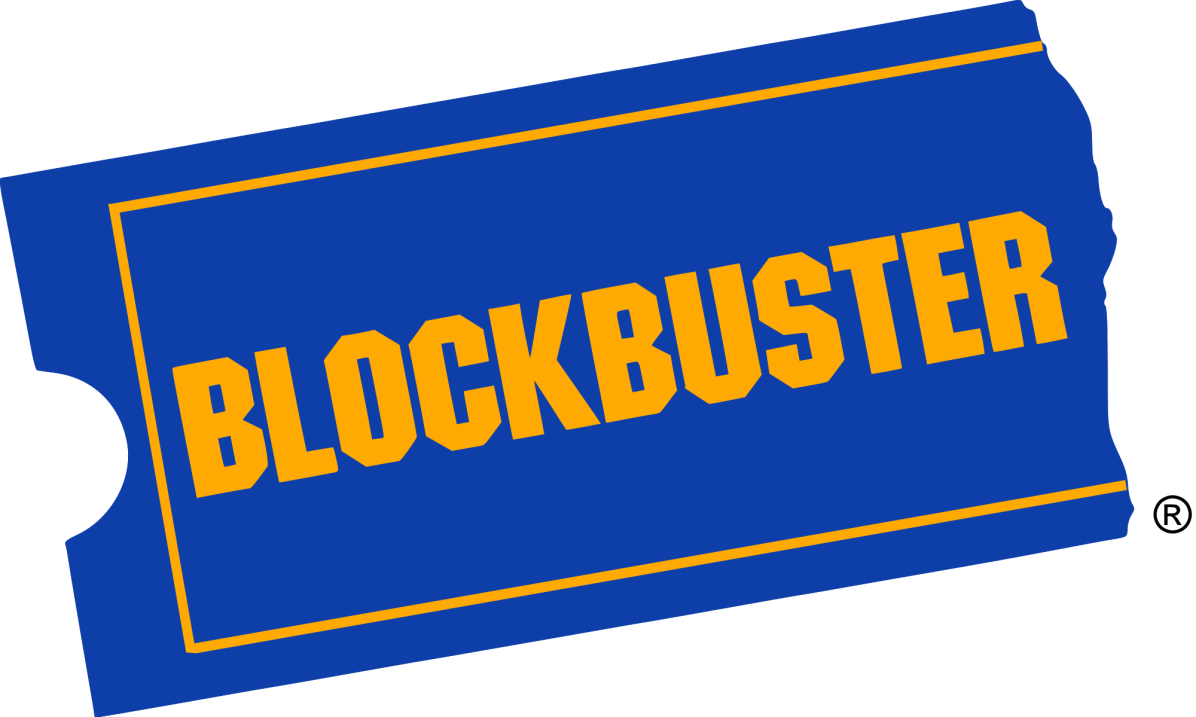 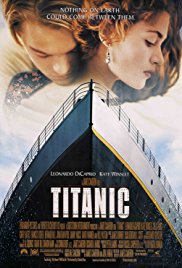 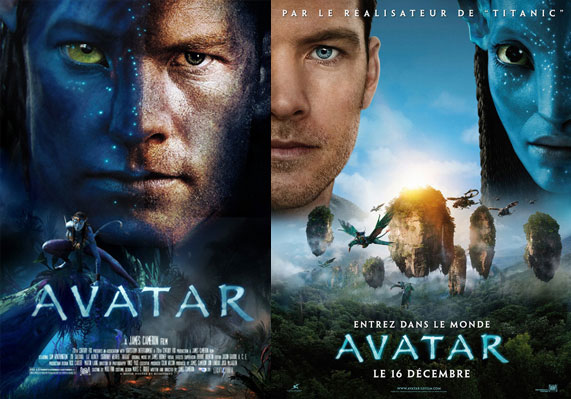 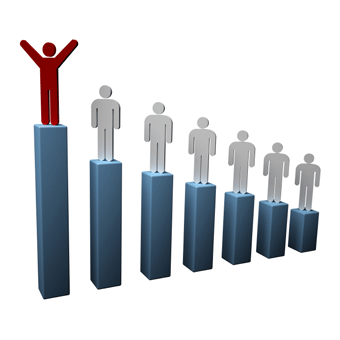 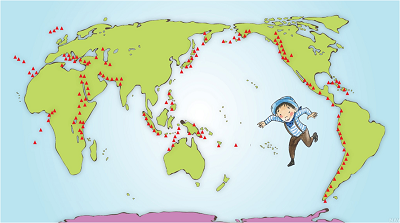 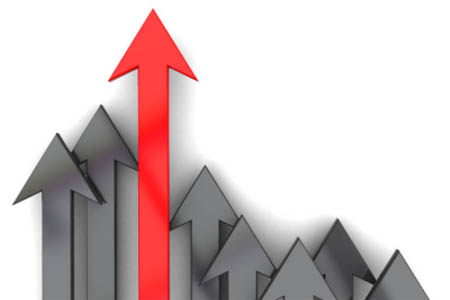 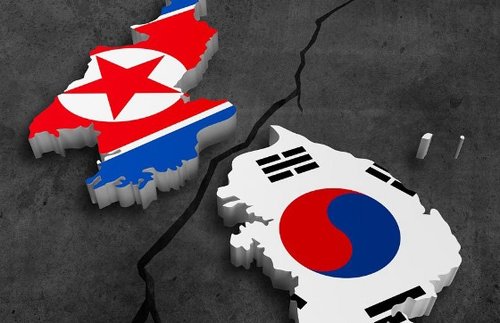 Cliched
based on frequently repeated phrases